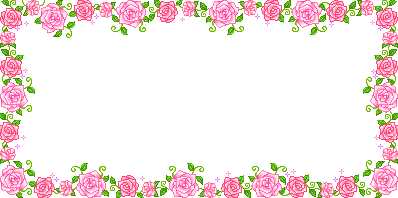 gvwëwgwWqv K¬v‡m mKj‡K ¯^vMZg
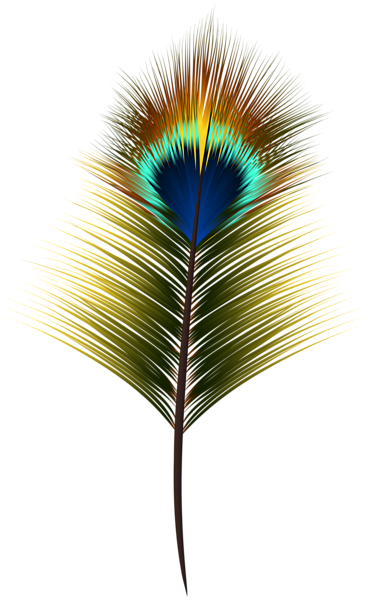 ZvwiL- 3 July 2020
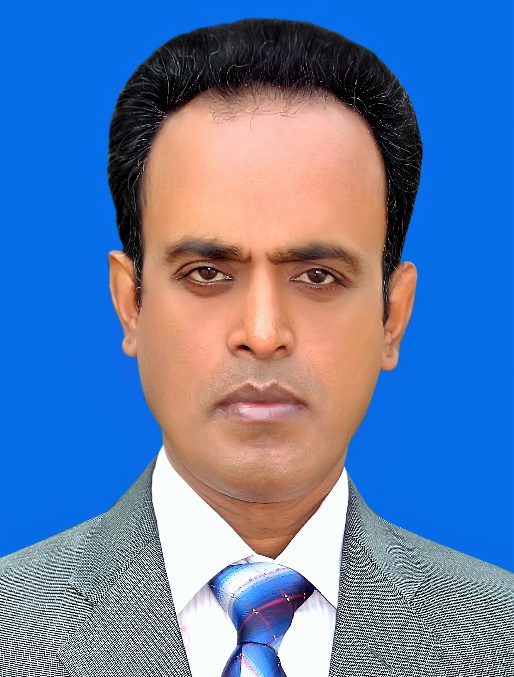 cwiwPwZ
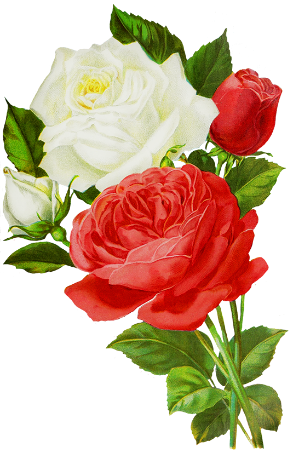 welq
DËg AwaKvix
(¯œvZK m¤§vb, Gg G, we GW, Gg GW)
mnKvix cÖavbwkÿK,
gvwnjvov G Gb gva¨wgK we`¨vjq
‡MŠib`x, ewikvj
E-mail cum Cellphone: uttam01712310595@gmail.com
evsjv fvlvi e¨vKiY
‡kÖwY- 9g/10g

T B by N C T B
3 July 2020
2
G¸‡jv n‡”Q evsjv aŸwbi cÖZxK, G¸‡jv‡K evsjv eY© e‡j|
B
A
Av
I
A
T
n
P
U
K
e
j
t
O
d
D
k
Y
`
v
P
x
m
A
G
c
‰
S
G¸‡jv wK‡mi cÖZxK ev G¸‡jv‡K wK e‡j?
3 July 2020
3
আজকের  পাঠ
evsjv fvlvi aŸwb I eY© cÖKiY
Aa¨vq: wØZxq
cwi‡”Q`: cª_g
3 July 2020
4
evsjv fvlvi aŸwb I eY© cÖKiY
GB cvV ‡k‡l wkÿv_©xiv-
aŸwbi msÁv ej‡Z cvi‡e,
 aŸwbi cÖKvi‡f` eY©bv Ki‡Z cvi‡e,
 D”PviY ¯’vb †f‡` aŸwbi cÖKvi‡f` we‡kølY Ki‡Z cvi‡e,
wkLb dj
3 July 2020
5
evsjv fvlvi aŸwb I eY© cÖKiY
g~j cvV Dc¯’vcb
wb¤œi~c:
3 July 2020
6
evsjv fvlvi aŸwb I eY© cÖKiY
cÖviw¤¢Kv
aŸwb
aŸwb Gi Bs‡iwR cÖwZkã n‡”Q Sound, mvaviYZ †h‡Kvb ai‡Yi kã (Sound)†K aŸwb ejv hvq| †hgb: cvwLi WvK, hš¿cvwZi kã, b`xi Kj Kj Zvb BZ¨vw` meB wfbœ wfbœfv‡e aŸwb| wKš‘ fvlvi †ÿ‡Î aŸwbi A_© GKUz wfbœ|
aŸwb: dzmdzm ZvwoZ evZvm Mjbvjx I gyLweei bvbv ¯’vb †cwi‡q †h me A_©‡evaK kã (Sound) m„wó K‡i Zv‡KB aŸwb ejv nq|
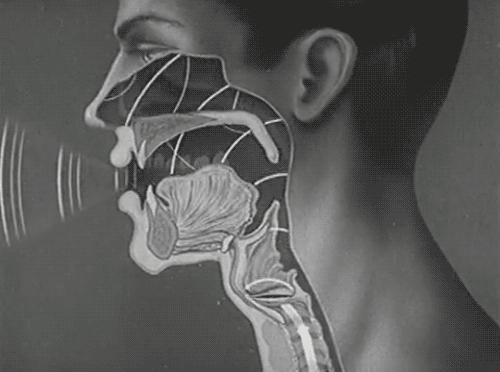 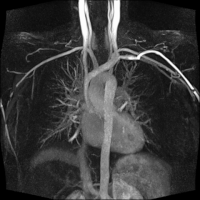 3 July 2020
7
evsjv fvlvi aŸwb I eY© cÖKiY
aŸwbi cÖKvi‡f`
evsjv fvlvi aŸwb¸‡jv‡K `yB fv‡M fvM Kiv nq:        1. ¯^iaŸwb         2. e¨ÄbaŸwb
1. ¯^iaŸwb:   †h mKj aŸwb D”Pvi‡Yi mgq dzmdzm ZvwoZ evZvm gyLwee‡ii ‡Kv_vI †Kvb cÖKvi evavcÖvß nqbv Zv‡KB ¯^iaŸwb (Vowel Sound) ejv nq|
A, G, D, I, Av  BZ¨vw`
D`vniY
2. e¨ÄbaŸwb †h mKj aŸwb D”Pvi‡Yi mgq dzmdzm ZvwoZ evZvm gyLwee‡ii ‡Kv_vI bv †Kv_vI †Kvb cÖKvi evavcÖvß nq wKsev Nl©Y jv‡M Zv‡KB e¨ÄbaŸwb (Consonant Sound) ejv nq|
D`vniY
K, P, U, Z, c BZ¨vw`
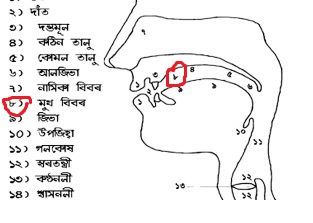 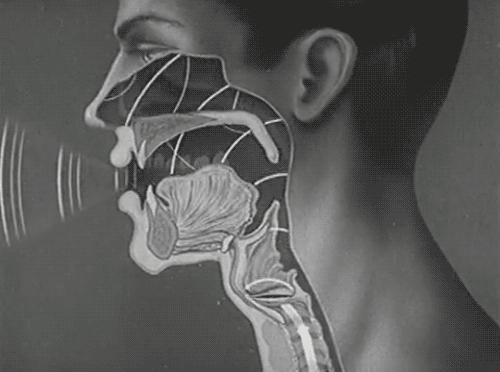 3 July 2020
8
evsjv fvlvi aŸwb I eY© cÖKiY
eY©:   aŸwb wb‡`©kK wPý‡K eY© (Letter) ejv nq|
¯^ieY©:   ¯^iaŸwb ‡`¨vZK(cÖKvkK) wjwLZ mvs‡KwZK wPý‡K ¯^ieY© (Vowel Letter) ejv nq|
A, G, D, I, Av  BZ¨vw`
D`vniY
e¨ÄbeY©:   e¨ÄbaŸwb ‡`¨vZK wjwLZ mvs‡KwZK wPý‡K e¨ÄbeY© (Consonant Letter) ejv nq|
D`vniY
K, P, U, Z, c BZ¨vw`
eY©gvjv: ‡h †Kvb fvlvq e¨eüZ myk„•Lj fv‡e wjwLZ eY©mgwó‡KB †mB fvlvi eY©gvjv (Alphabet) ejv nq|
we‡kl ÁvZe¨: D”Pvi‡Yi myweavi Rb¨ evsjv e¨Äbe‡Y© †`¨vwZZ a¦wb ÔAÕ ¯^iaŸwb hy³ K‡i D”PviY Kiv n†q _v‡K| †hgb- K& + A = K, BZ¨vw`|
¯^iaŸwb hy³ bv _vK‡j, D”PvwiZ e¨Ä‡bi wb‡P Ônm&Õ ev ÔnjÕ wPý ( & ) w`‡q wjL‡Z nq|
3 July 2020
9
evsjv fvlvi aŸwb I eY© cÖKiY
evsjv eY©gvjv
evsjv eY©gvjvq †gvU (50)wU eY© i‡q‡Q| Zvi g‡a¨ 11 wU ¯^ieY©, Ges 39 wU e¨vÄbeY©|
wb¤œiƒc:
D‡jøL¨: K †_‡K g ch©šÍ 25wU ¯úk© aŸwb(Plosive)‡K cuuvPwU e‡M© fvM Kiv nq, cÖwZwU e‡M©i †k‡li eY©wU bvwbK¨ eY©|
3 July 2020
10
evsjv fvlvi aŸwb I eY© cÖKiY
ÔKviÕ wPý t
Kvi: ¯^ieY© Ges KZ¸‡jv e¨Äbe‡Y©i `ywU iƒc Av‡Q| ¯^ieY© hLb wbi‡cÿ ev ¯^vaxbfv‡e e¨eüZ nq, A_©vr Ab¨ e‡Y©i mv‡_ hy³ nqbv ZLb Gi c~Y© iƒc †jLv nq| G‡K ejv nq cÖv_wgK ev c~Y© iƒc|
‡hgb: A, Av, B, C, D, E, F, G, H, I, J|
GB iƒc ev Form k‡ãi Avw`, ga¨,  AšÍ - †h‡Kvb ¯’v‡b em‡Z cv‡i| ‡hgb: Avg, nvDk, gB,
¯^iaŸwb hLb e¨ÄbaŸwbi mv‡_ hy³ n‡q D”PvwiZ nq, ZLb †m mswÿß AvKv‡i e¨Äb e‡Y©i mv‡_ hy³ n‡q e¨eüZ nq| ¯^ie‡Y©i G mswÿß iƒc‡K ejv nq mswÿß ¯^i ev Kvi|
Av + (g + Av )+ i = Avgvi, m + K + (j + G ) + i = mK‡ji BZ¨vw`
3 July 2020
11
evsjv fvlvi aŸwb I eY© cÖKiY
wewfbœ m¦ie‡Y©i Kvi mg~n:
3 July 2020
12
evsjv fvlvi aŸwb I eY© cÖKiY
djv:
¯^ieY© †hgb e¨Äb e‡Y©i mv‡_ hy³ n‡j AK…wZi cwieZ©b N‡U, Avevi †Zgwb †Kvb †Kvb e¨ÄbeY©I †Kvb †Kvb ¯^i wKsev e¨Äb e‡Y©i mv‡_ hy³ n‡j AvK…wZi cwieZ©b N‡U Ges KL‡bv KL‡bv mswÿßI nq| 
‡hgb- cÖv(g + h) = MÖvg¨, Av(g + i) = Av¤ª, BZ¨vw`
¯^ie‡Y©i mswÿß iƒc‡K †hgb ÔKviÕ ejv nq †Zgwb e¨Äb e‡Y©i mswÿß iƒc‡K ejv nq ÔdjvÕ|
wewfbœ ÔdjvÕ mg~n:
3 July 2020
13
evsjv fvlvi aŸwb I eY© cÖKiY
D”Pvi‡Yi ¯’vb †f‡` e¨Äb aŸwbi ‡kÖwYwefvM
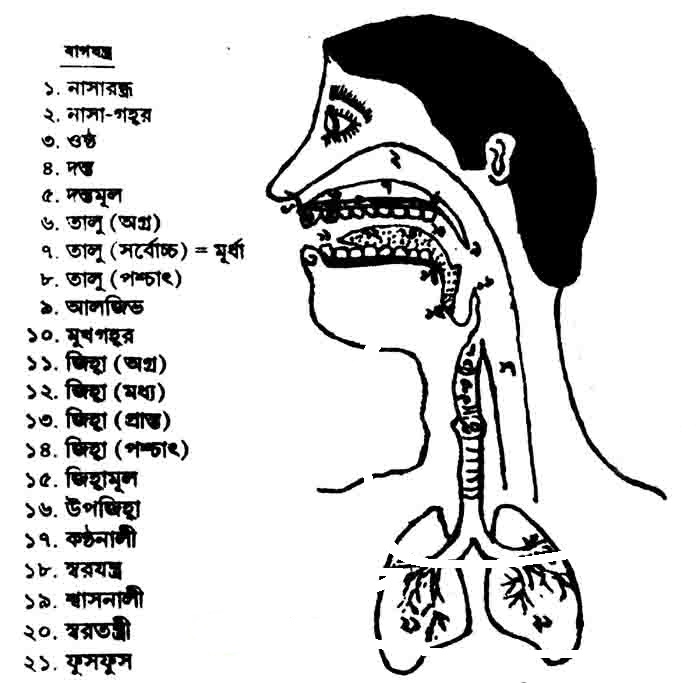 aŸwb Drcv`‡bi †ÿ‡Î gyLwee‡i D”Pvi‡Yi g~j DcKiY ev D”PviK wRn&ev I Iô | Avi D”Pvi‡Yi ¯’vb n‡jv KÚ ev wRnev g~j, AMÖZvjy, g~a©v ev cðvr `šÍg~j, `šÍ ev AMÖ `šÍg~j, Iô BZ¨vw`|
D”Pvi‡Yi ¯’v‡bi bvg Abyhvqx e¨ÄbaŸwb ¸‡jv cvuP fv‡M fvM Kiv nq|
h_v: 1. KÚ ev wRnev g~jxq, 2. Zvje¨ ev AMÖ ZvjyRvZ 3. g~a©b¨ ev cðvr `šÍg~jxq, 4. `šÍ¨ ev AMÖ `šÍg~jxq, 5. Iô
3 July 2020
14
evsjv fvlvi aŸwb I eY© cÖKiY
evMh‡š¿i cwiPq
1 - ‡VvuU
2 - `vuu‡Zi cvwU
3 - `šÍg~j, AMª `šÍg~j       
4 - AMÖ Zvjy, k³ Zvjy
5 - cðvZvjy, big Zvjy, g~a©v
6 - AvjwRe
7 - wRnevMª
8 - m¤§yL wRnevMÖ
9 - cðv` wRnevMÖ
10 - bvmv-Mnei
11 - m¦i-cjøe, m¦iZš¿x
12- dzmdzm
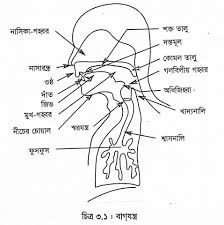 3 July 2020
15
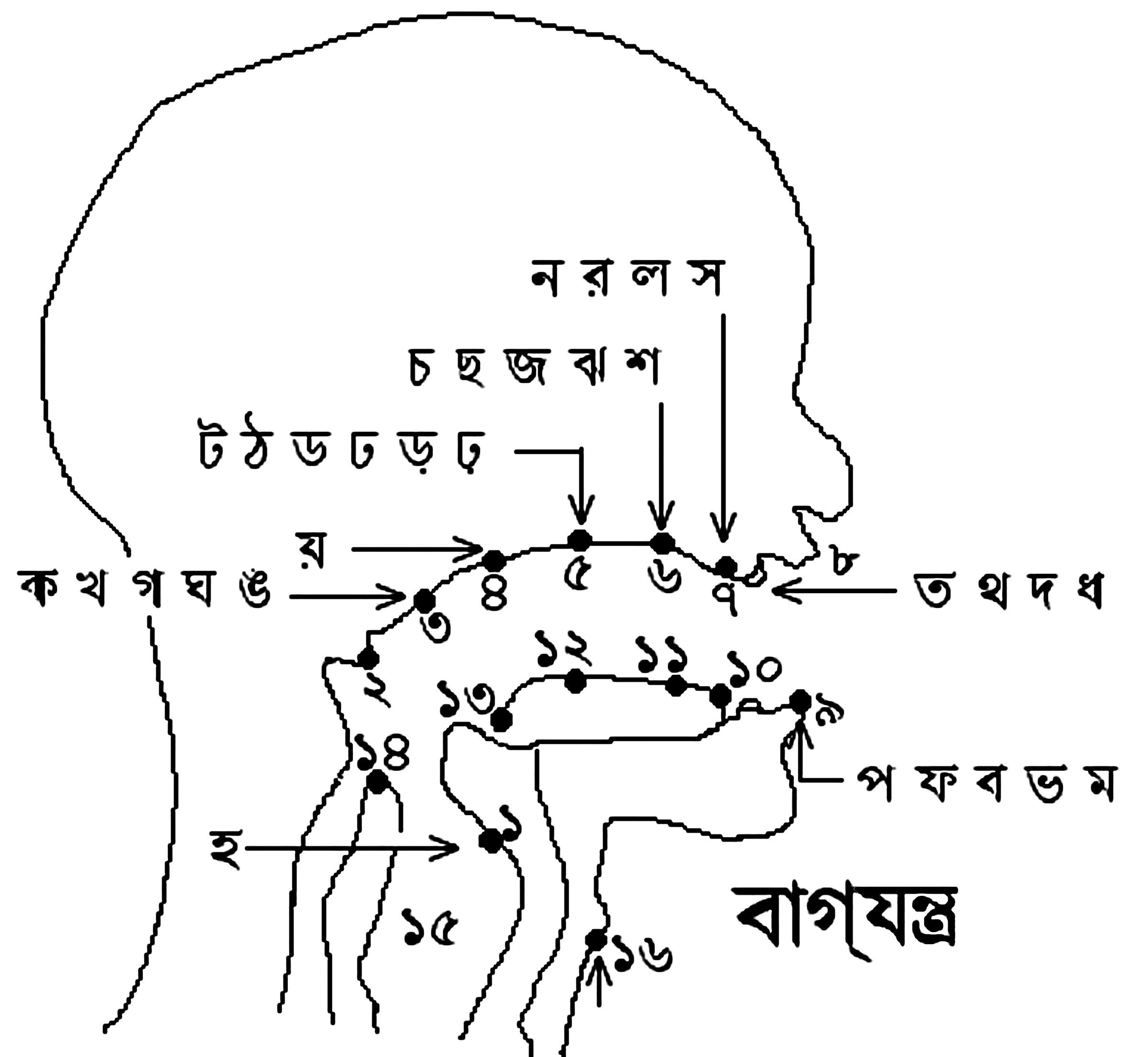 evsjv fvlvi aŸwb I eY© cÖKiY
D”PviY ¯’vb Abyhvqx evsjv e¨ÄbaŸwbi wefvRb:
3 July 2020
16
evsjv fvlvi aŸwb I eY© cÖKiY
¯^iaŸwbi n«m¦Zv I `xN©Zvt
¯^iaŸwb D”PviY Kv‡j mg‡qi ¯^íZv I ˆ`N©¨ Abymv‡i n«¯^(‡QvU) ev `xN© nq| †hgb, C Ges E h_vµ‡g B Ges D Zzjbvq j¤^v ev `xN© n‡e| A_©vr D”Pvi‡Yi mgq GB aŸwb `ywUi Uvb †ewk mgq a‡i ivL‡Z nq| D`vniY: wb¤œiƒc:
3 July 2020
17
evsjv fvlvi aŸwb I eY© cÖKiY
‡hŠwMK ¯^it
cvkvcvwk `ywU ¯^iaŸwb _vK‡j `ªæZ D”Pvi‡Yi mgq Zv GKwU mshy³ ¯^iaŸwb iƒ‡c D”PvwiZ nq| Giƒ‡c GKm‡½ D”PvwiZ `y‡Uv wgwjZ m¦iaŸwb‡K †hŠwMK ¯^i ev wØ-¯^i e‡j|
evsjv fvlvq †hŠwMK ¯^iaŸwbi msL¨v 25 wU| wb¤œiƒM:
we‡kl `ªóe¨: Ab¨ †hŠwMK ¯^‡ii wPý¯^iƒc †Kvb eY© †bB|
3 July 2020
18
evsjv fvlvi aŸwb I eY© cÖKiY
e¨ÄbaŸwbi wefvM I D”PviYMZ bvg:
K †_‡K g ch©šÍ G cuwPkwU eM©xh e¨Äb†K ¯úk© e¨Äb ev ¯ú„ó e¨ÄbaŸwb e‡j| D”Pvi‡Yi ˆewkó¨ Abyhvqx ¯úk© aŸwb¸‡jv‡K cÖ_gZ `yBfv‡M fvM Kiv nq: 1. A‡Nvl aŸwb Ges  2. †Nvl aŸwb|
G‡`i cÖ‡Z¨K Avevi `yB fv‡M fvM Kiv hvq: K. AícÖvY aŸwb  Ges L. gnvcªvY aŸwb| wPÎ: wb¤œiƒc
3 July 2020
19
evsjv fvlvi aŸwb I eY© cÖKiY
D‡jøwLZ aŸwb¸‡jvi msÁv I  ‡kªwYwfwËK D`vniY QK:
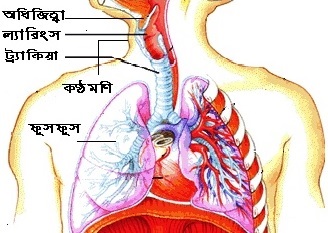 1. A‡Nvl aŸwb: †h aŸwb D”Pvi‡Yi mgq ¯^iZš¿x AbyiwYZ nqbv, Zv‡K A‡Nvl aŸwb e‡j|
2. ‡Nvl aŸwb: †h aŸwb D”Pvi‡Yi mgq ¯^iZš¿x AbyiwYZ nq, Zv‡K ‡Nvl aŸwb e‡j|
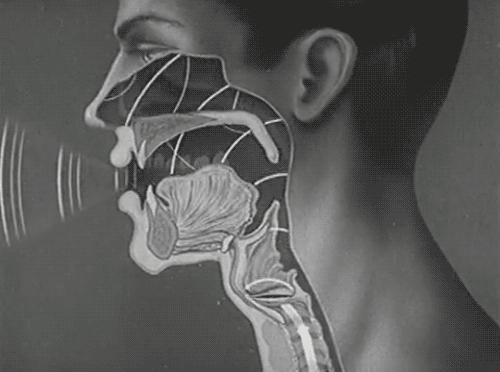 K. AícÖvY aŸwb: †h aŸwb D”Pvi‡Yi mgq evZv‡mi Pv‡ci ¯^íZv _v‡K, Zv‡K AícÖvY aŸwb e‡j|
L. gnvcªvY aŸwb: †h aŸwb D”Pvi‡Yi mgq evZv‡mi Pv‡ci AwaK¨ _v‡K, Zv‡K gnvcªvY aŸwb e‡j|
3 July 2020
20
evsjv fvlvi aŸwb I eY© cÖKiY
D®§aŸwb I ¯úk©aŸwb
D®§ aŸwb:   k, l, m, n  G PviwU e‡Y© †`¨vwZZ aŸwbi D”Pvi‡Yi mgq k^vm hZÿY Lywk ivL‡Z cvwi| G¸‡jv‡K eiv nq D®§aŸwb ev wkkaŸwb|
k l m - G wZbwU e‡Y© †`¨vwZZ aŸwb A‡Nvl AícÖvY, Avi ÔnÕ gnvcÖvY aŸwb|
AšÍt¯’ aŸwb:   h& (Y) Ges e& (W) G `y‡Uv e‡Y© †`¨vwZZ aŸwbi D”PviY ¯’vb ¯úk© I D®§aŸwbi gvSvgvwS| GRb¨ G‡`i‡K ejv nq AšÍt¯’ eY©|
3 July 2020
21
evsjv fvlvi aŸwb I eY© cÖKiY
cÖ‡kœvËi ce©
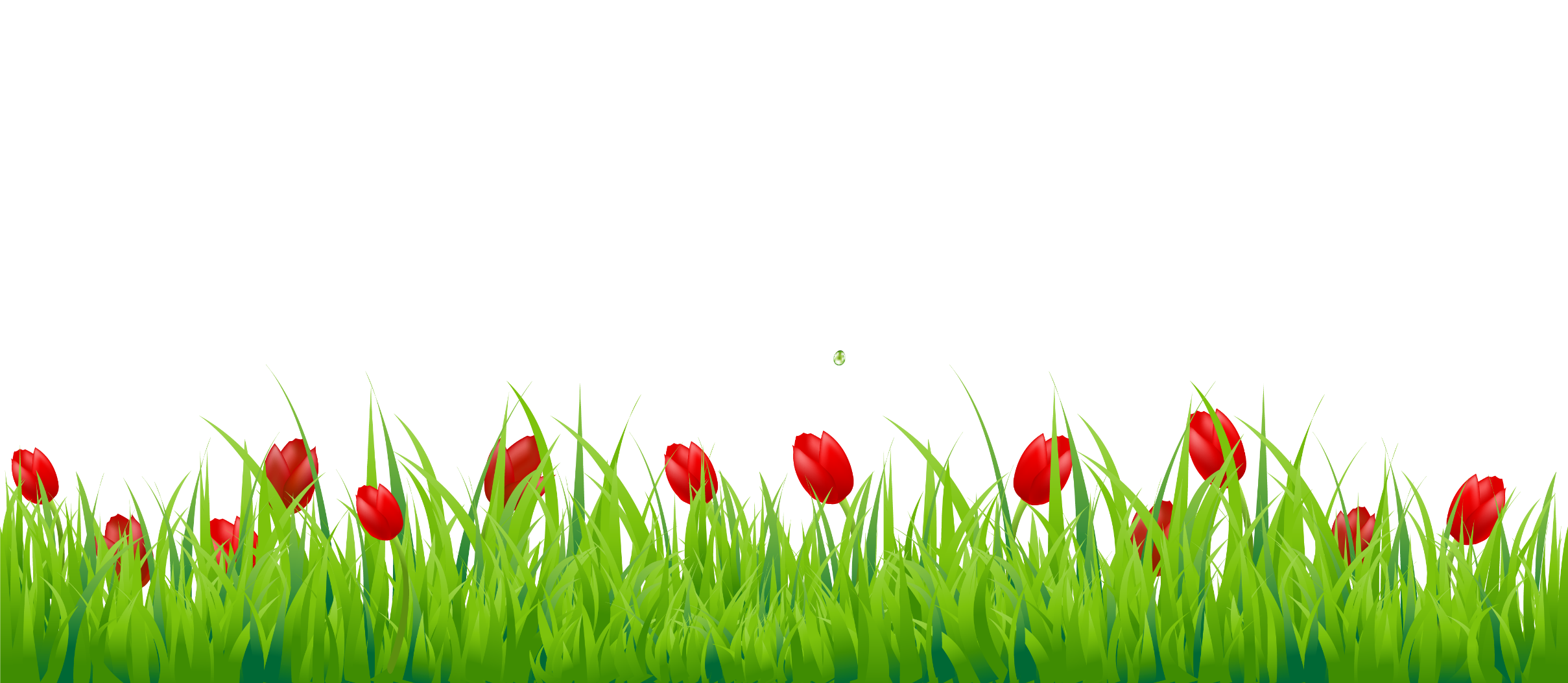 GB cvV m¤ú‡K© AviI wKQz Rvbvi _vK‡j cªkœ Ki‡Z cv‡iv-
3 July 2020
22
evsjv fvlvi aŸwb I eY© cÖKiY
G‡mv wb‡Pi cÖkœ¸‡jv mgvavb Kwi-
3 July 2020
23
evsjv fvlvi aŸwb I eY© cÖKiY
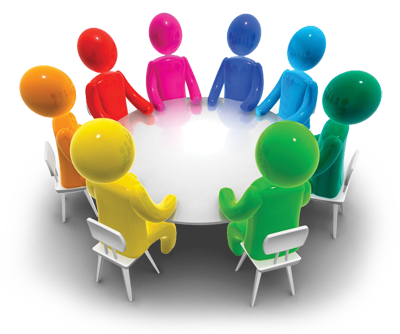 `jxq KvR
5 wgwbU
wb‡Pi cÖkœ¸‡jvi mgvavb `vI| (cÖ‡Z¨KwU `‡ji Rb¨ 1wU K‡i cÖkœ)
1. evsjv e¨Äb a¦wbi D”PviY &¯’vb Abyhvqx ZvwjKvi GKwU QK ˆZwi Ki|
2. ¯úk© e¨Äb wK? G‡`i †kÖwYwfwËK ZvwjKv ˆZwi Ki|
3. evsjv fvlvq †hŠwMK ¯^iaŸwb KqwU I wK wK? G‡`i ZvwjKv ˆZwi Ki|
4. A‡Nvl aŸwb, †Nvl aŸwb, AícÖvY aŸwb I gnvcÖvY aŸwbi GKwU ZvwjKv ‰Zwi Ki|
3 July 2020
24
evsjv fvlvi aŸwb I eY© cÖKiY
m¤¢ve¨ DËi:
1.  D”PviY &¯’vb Abyhvqx evsjv e¨Äb a¦wbi ZvwjKvi QK
3 July 2020
25
evsjv fvlvi aŸwb I eY© cÖKiY
2. K †_‡K g ch©šÍ 25 wU eY©‡K ¯úk© e¨Äb ev ¯ú„ó e¨Äb ev eM©xq aŸwb e‡j|
ZvwjKvwU wb¤œiƒc:
3 July 2020
26
evsjv fvlvi aŸwb I eY© cÖKiY
3.      evsjv fvlvq †hŠwMK ¯^iaŸwb 25wU, G‡`i ZvwjKv wb¤œiƒc:
3 July 2020
27
evsjv fvlvi aŸwb I eY© cÖKiY
4.   A‡Nvl aŸwb, †Nvl aŸwb, AícÖvY aŸwb I gnvcÖvY aŸwbi GKwU ZvwjKv:
3 July 2020
28
evsjv fvlvi aŸwb I eY© cÖKiY
g~j¨vqb (‡gŠwLK)
wb‡Pi cÖkœ¸‡jvi DËi `vI (GKRb K‡i)
1. DËi: dzmdzm ZvwoZ evZvm Mjbvjx I gyLweei bvbv ¯’vb †cwi‡q †h me A_©‡evaK kã (Sound) m„wó K‡i Zv‡KB aŸwb ejv nq|
1. aŸwb Kv‡K e‡j?
2. DËi: ¯^iaŸwb hLb e¨ÄbaŸwbi mv‡_ hy³ n‡q D”PvwiZ nq, ZLb †m mswÿß AvKv‡i e¨Äb e‡Y©i mv‡_ hy³ n‡q e¨eüZ nq| ¯^ie‡Y©i G mswÿß iƒc‡K ejv nq mswÿß ¯^i ev Kvi
2. ÔKviÕ Kv‡K e‡j?
3. DËi: A‡Nvl aŸwb: †h aŸwb D”Pvi‡Yi mgq ¯^iZš¿x AbyiwYZ nqbv, Zv‡K A‡Nvl aŸwb e‡j| ‡Nvl aŸwb: †h aŸwb D”Pvi‡Yi mgq ¯^iZš¿x AbyiwYZ nq, Zv‡K ‡Nvl aŸwb e‡j|
4. DËi: D®§ aŸwb:   k, l, m, n  G PviwU e‡Y© †`¨vwZZ aŸwbi D”Pvi‡Yi mgq k^vm hZÿY Lywk ivL‡Z cvwi| G¸‡jv‡K eiv nq D®§aŸwb ev wkkaŸwb|
k l m - G wZbwU e‡Y© †`¨vwZZ aŸwb A‡Nvl AícÖvY, Avi ÔnÕ gnvcÖvY aŸwb|
3. A‡Nvl aŸwb I ‡Nvl aŸwb Kv‡K e‡j?
5. DËi: h& (Y) Ges e& (W) G `y‡Uv e‡Y© †`¨vwZZ aŸwbi D”PviY ¯’vb ¯úk© I D®§aŸwbi gvSvgvwS| GRb¨ G‡`i‡K ejv nq AšÍt¯’ eY©|
4. D®§ aŸwb wK? eywS‡q `vI|
6. eY©gvjv: ‡h †Kvb fvlvq e¨eüZ myk„•Lj fv‡e wjwLZ eY©mgwó‡KB †mB fvlvi eY©gvjv (Alphabet) ejv nq|
5. AšÍt¯’ aŸwb wK?
7. DËi: D”Pvi‡Yi ¯’v‡bi bvg Abyhvqx e¨ÄbaŸwb ¸‡jv cvuP fv‡M fvM Kiv nq|
h_v: 1. KÚ ev wRnev g~jxq, 2. Zvje¨ ev AMÖ ZvjyRvZ 3. g~a©b¨ ev cðvr `šÍg~jxq, 4. `šÍ¨ ev AMÖ `šÍg~jxq, 5. Iô
6. eY©gvjv Kv‡K e‡j?
8. DËi: ¯^iaŸwb D”PviY Kv‡j mg‡qi ¯^íZv I ˆ`N©¨ Abymv‡i n«¯^(‡QvU) ev `xN© nq| †hgb: B-C, D-E
7. D”Pvi‡Yi ¯’v‡bi bvg Abyhvqx e¨ÄbaŸwb ¸‡jv KqwU I wK wK?|
8. ¯^ie‡Y© n&ª¯^¯^i I `xN©¯^i wK?
Click here for Answer
3 July 2020
29
evsjv fvlvi aŸwb I eY© cÖKiY
evwoi KvR
Av‡jvwPZ cvV¸‡jv †Zvgv‡`i cvV¨ eB‡qi mv‡_ KZUv mvgvÄm¨c~Y© Zv cy•Lvbycy•L fv‡e ch©‡eÿY Ki‡e|
3 July 2020
30
evsjv fvlvi aŸwb I eY© cÖKiY
Z_¨ m~Î-
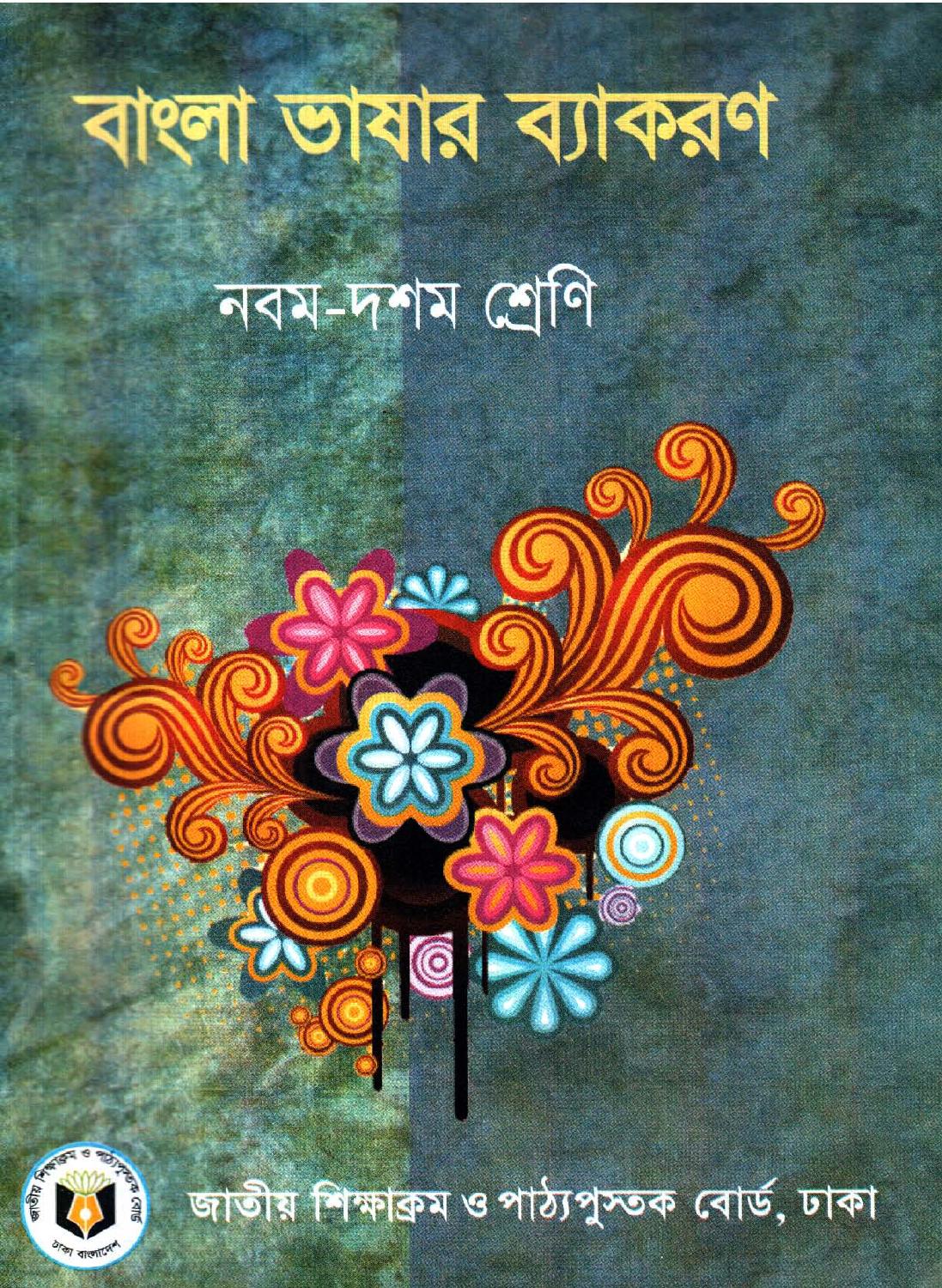 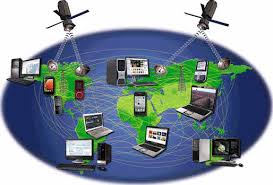 f
Reference Books,
Text  Book
Internet
Facebook
3 July 2020
31
evsjv fvlvi aŸwb I eY© cÖKiY
ab¨ev` mKj‡K
ciewZ© K¬vm Dc‡fvM Kivi Avgš¿Y iBj
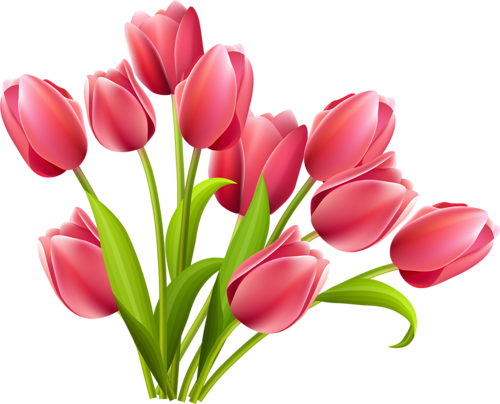 3 July 2020
32